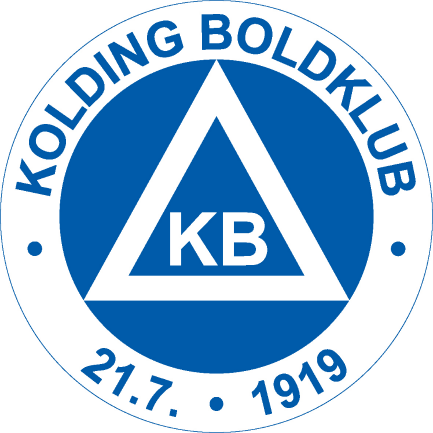 LOGO MÅTTE HOS KOLDING BOLDKLUB
Måtte i indgang til Cafe Mosen og informations gang.       (200 cm x 300 cm)
Pris 5.000,- pr. år.
ekskl. Måtte & grafisk materiale.
Min. 5 års aftale
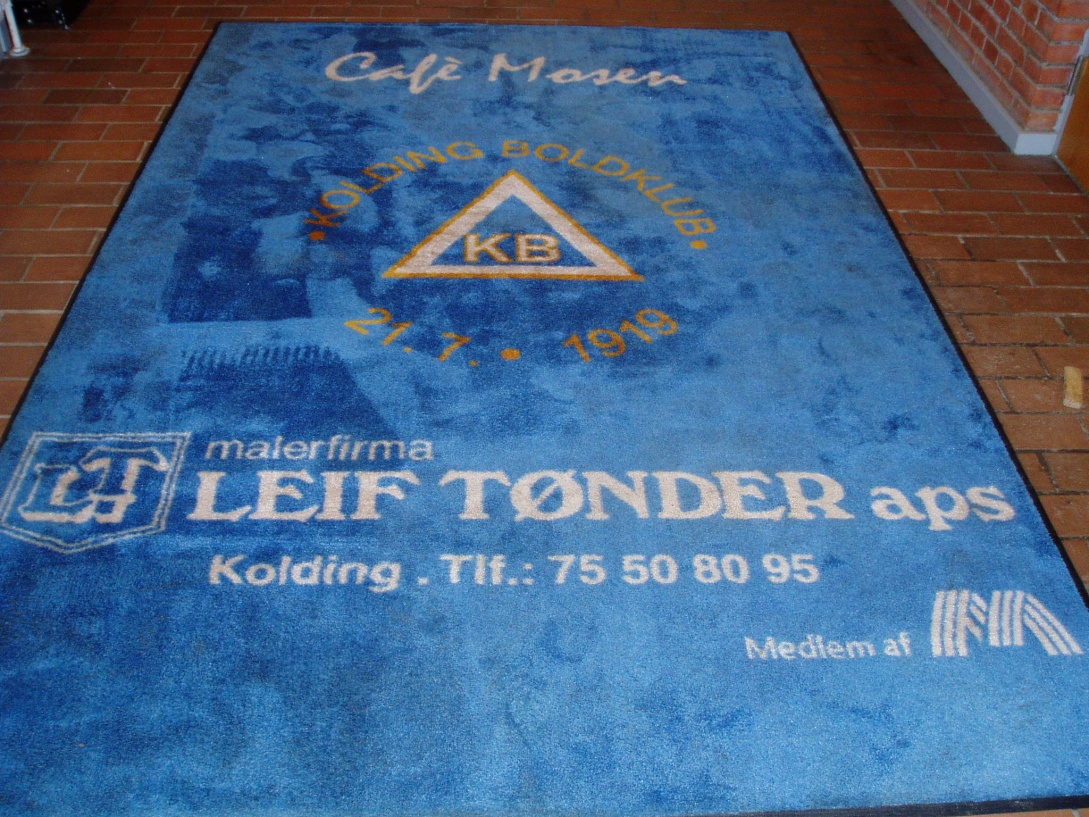 Kolding Boldklub ● Mosevej 1c ● 6000 Kolding ● sponsor@kolding-boldklub.dk